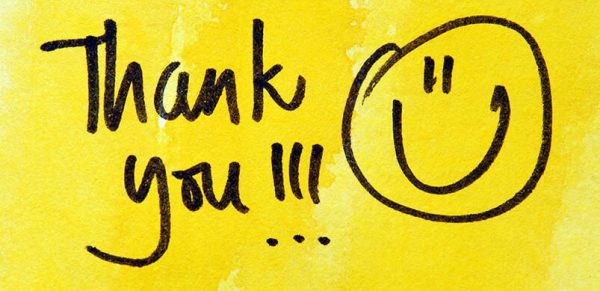 BEDANKT!
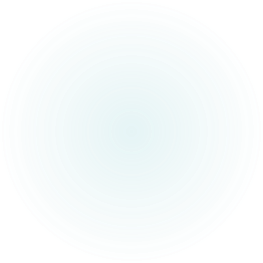 Organiseren
Uitvoeren 
Besturen (tekening balans)
Vanaf 0 tot 30 jaar 
Over alle beleidsdomeinen heen
Jeugdbeleid
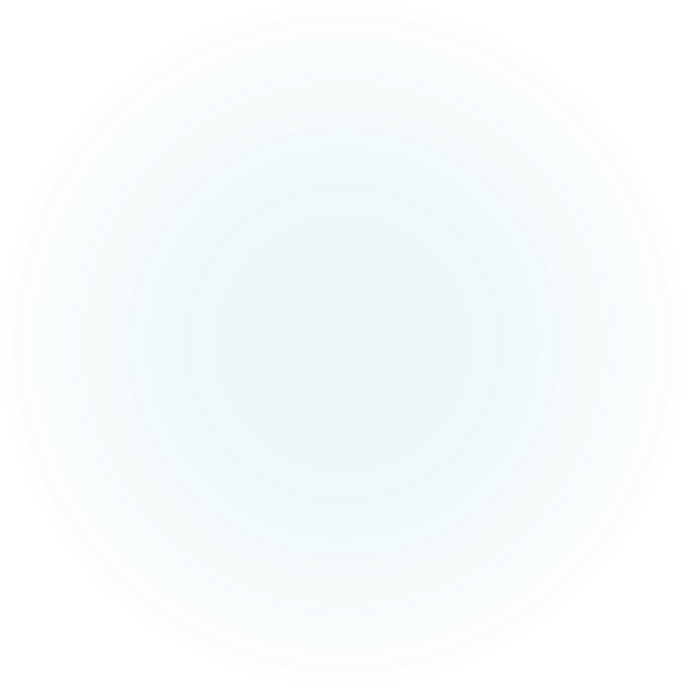 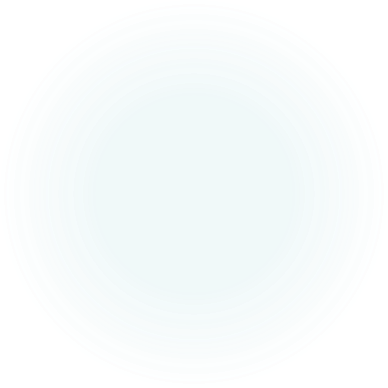 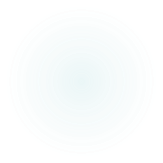 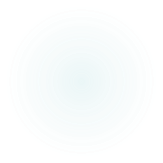 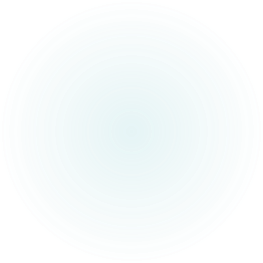 Jeugdparticipatie
Jeugdveiligheid
Communicatie op maat van de jeugd
Jeugdwerkondersteuning
Ruimtelijk beleid
Opvanginitiatieven
Speerpunten
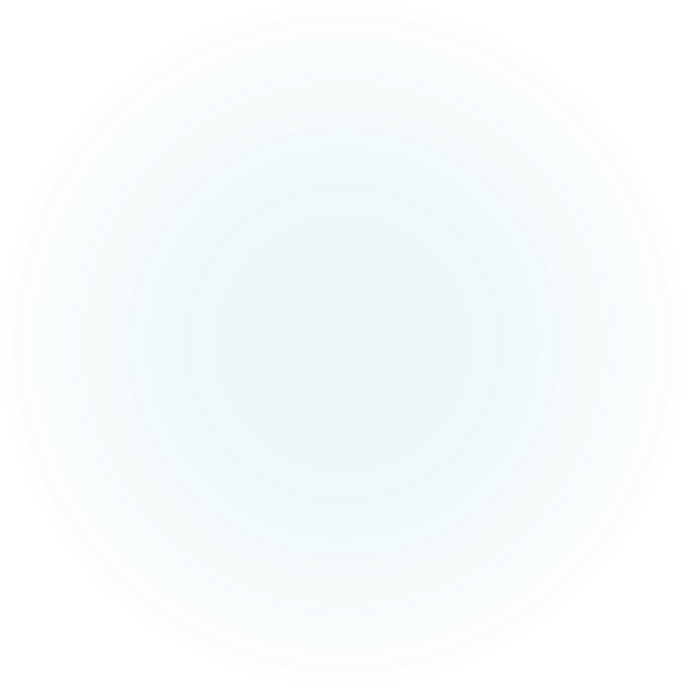 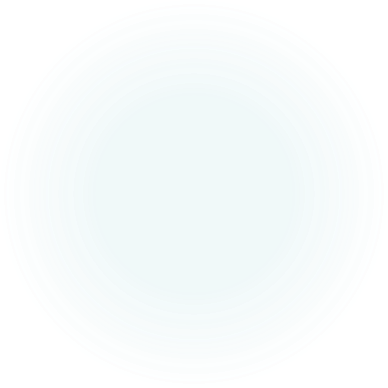 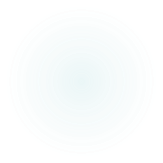 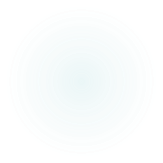 Jeugdparticipatie
Inspraakmogelijkheid via adviesraden (middelen blijven behouden) 
Inspraakmogelijkheid via jeugdmonitor
Organisatie van jeugdpanels
Sensibilisatie over participatiemogelijkheden
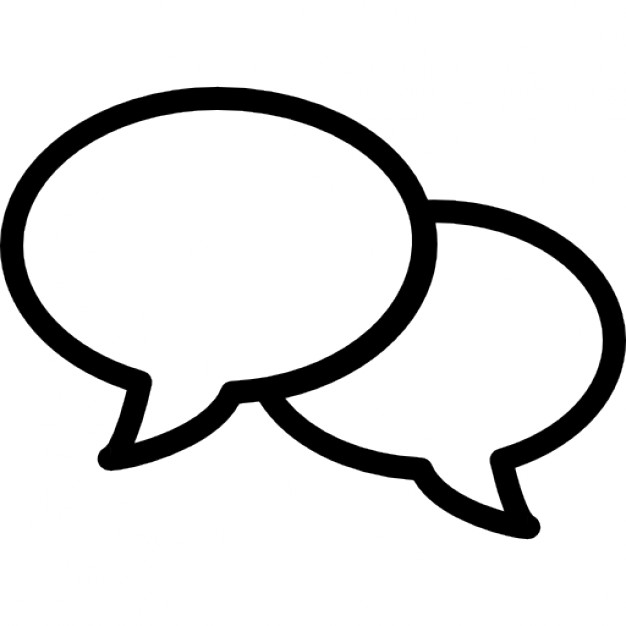 Jeugdveiligheid
JEUGDVEILIGHEID EN MOBILITEIT
geen zwaar doorgaand verkeer aan de schoolomgevingen
behalen van het SAVE- charter 
 JEUGDVEILIGHEID MBT PERSOONLIJKE INTEGRITEIT (ook op het web) 
faciliteren en organiseren van vormingen via AWEL, Stichting stop pesten en NO BLAME
JEUGDVEILIGHEID MET EEN HART 
preventief beleid
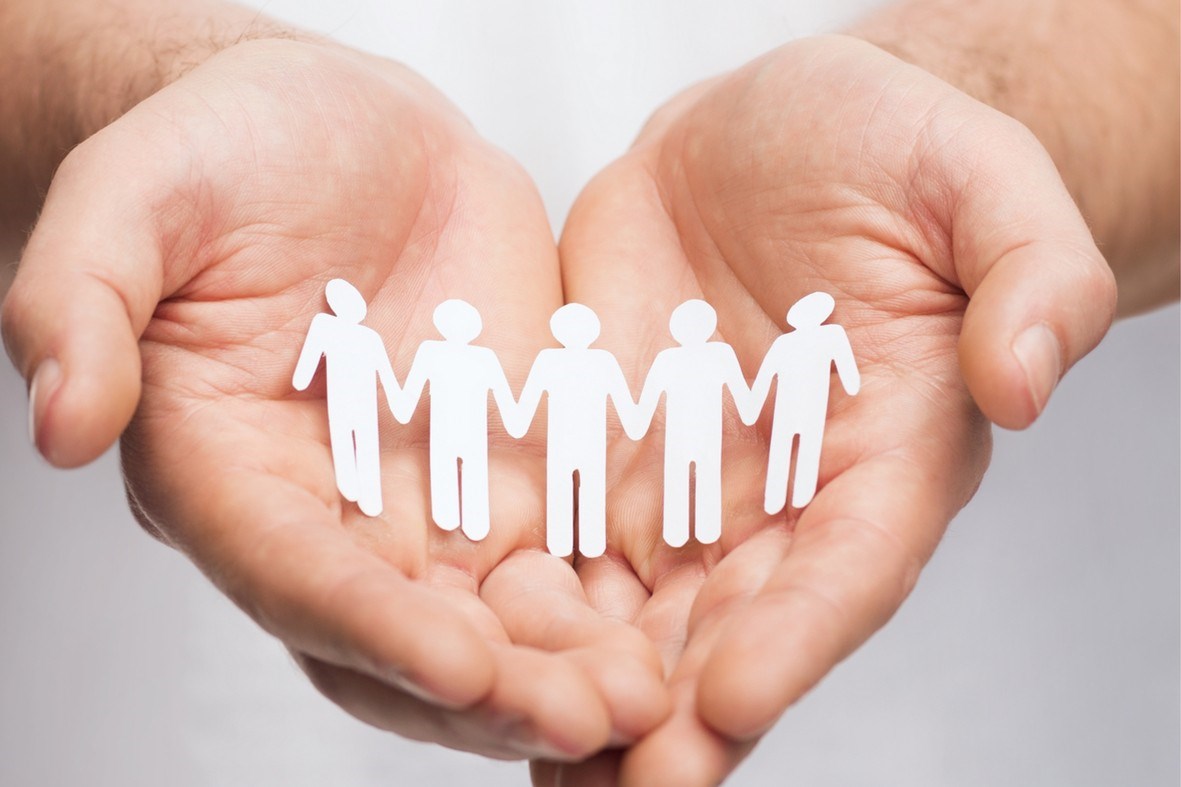 Communicatie op maat van de jeugd
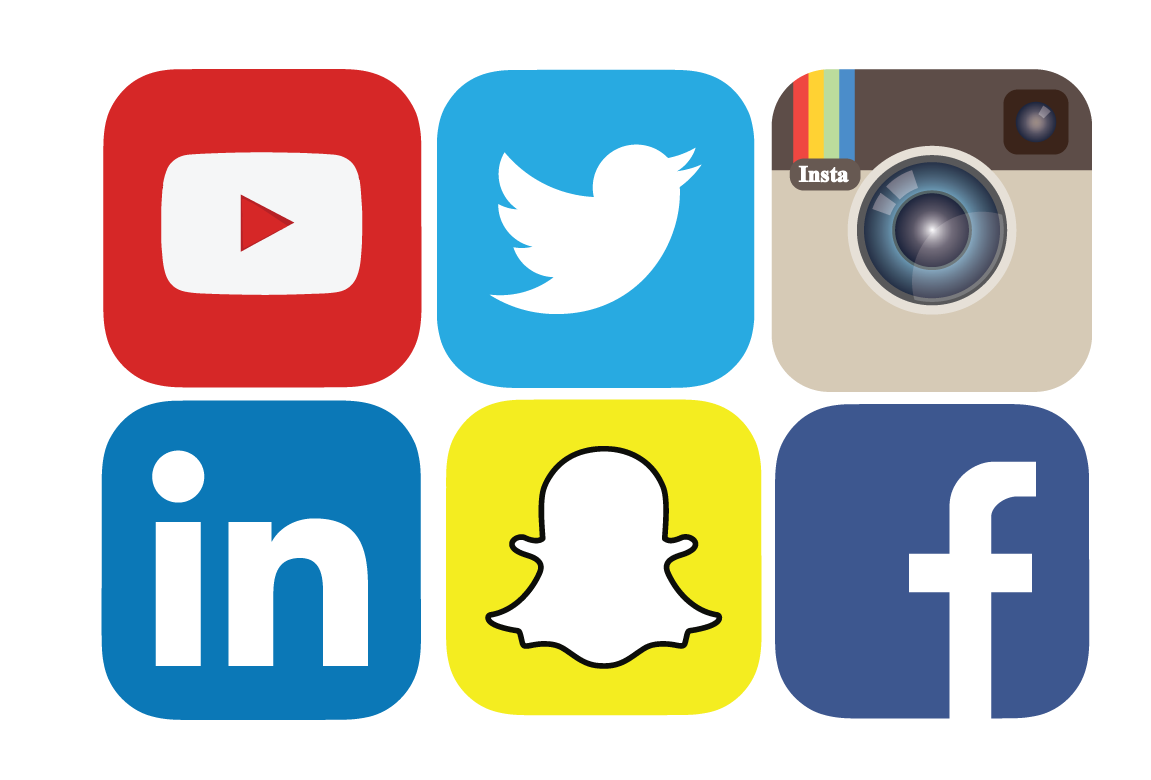 Gebruik van moderne communicatiekanalen als informatiebron
Rubriek “infoforyou(th)” in het infozine op maat van de jeugd
Jeugd(werk)ondersteuning
Behoud van subsidies en good practices ook subsidiëren
Speel- en sportroute
Opmaak van een speelbeheersplan
Organiseren van meer pop-up speel -en sportinitiatieven. 
Speelboxen
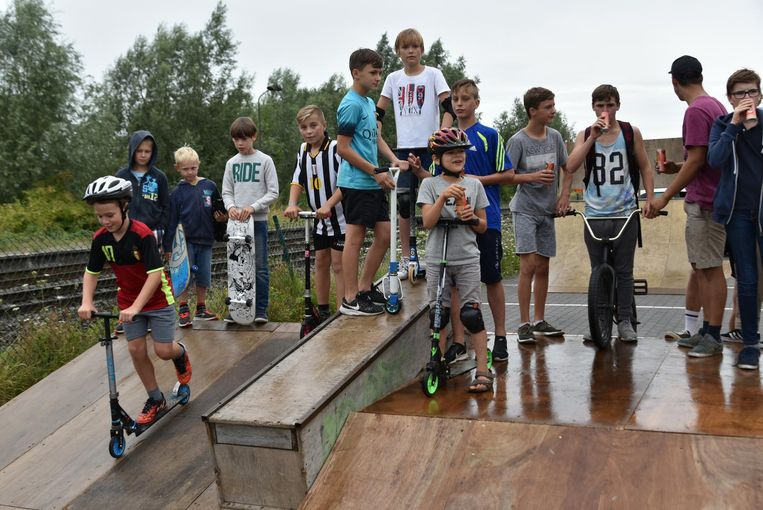 Jeugd en ruimtelijke ordening
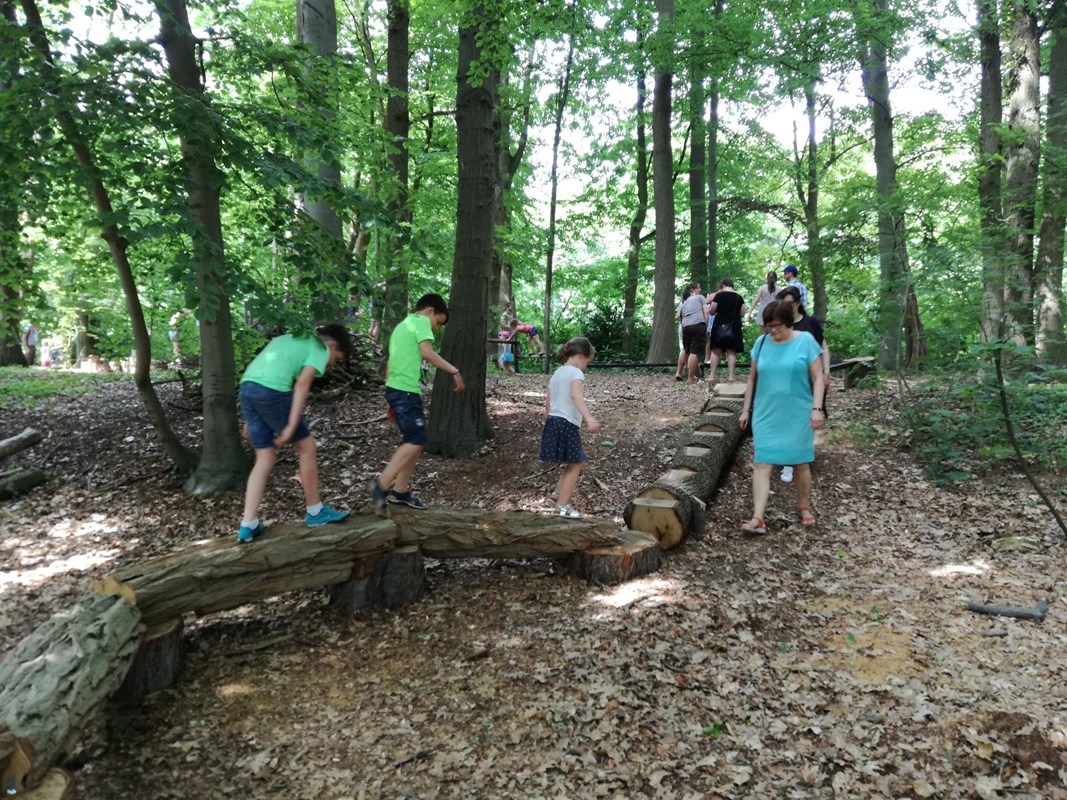 Bestaande speelruimtes openstellen
Uitbreiding van het speelbos
Jeugd- en vakantieinitiatieven
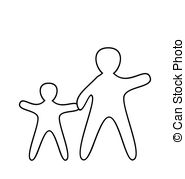 Speelpleinwerking onder leiding van gemotiveerde monitoren 
Terugbetaling van vorming mede gebruik van nieuwechirolokalen
Voorzien van speelmogelijkheid voor mindervaliden terbevordering van inclusiewerking
Organiseren van evaluaties via participatieve enquêtes
Blijvend voorzien van de buitenschoolse kinderopvang ter ondersteuning van ouders. 
Evalueren van het kwaliteitshandboek van de buitenschoolse kinderopvang Het Vinkemolentje
Behoud van bestaande grabbelpasactiviteiten en sportkampen
Extra’s
Studenten de mogelijkheid geven om in de bib te studeren
Terugbetaling van de treinabonnementen
Cultureel en educatief aanbod verruimen voor leerlingen van de Oosterzeelse scholen onder andere via FABLAB
Cultureel aanbod naar de scholen vanuit De Kluize en de bibliotheek